Rahoitus ja budjetointiLIFE SIP hakemusvaihe
Kata Kreft-Burman 
SYKE – EU tiimi 
17.8.21
Aikataulu
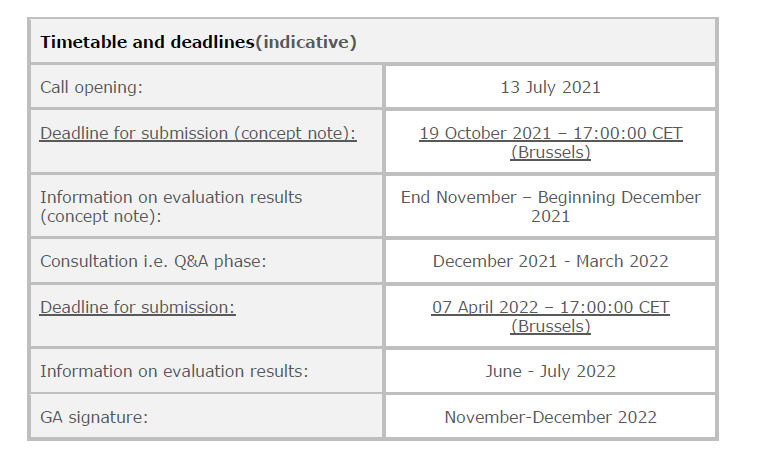 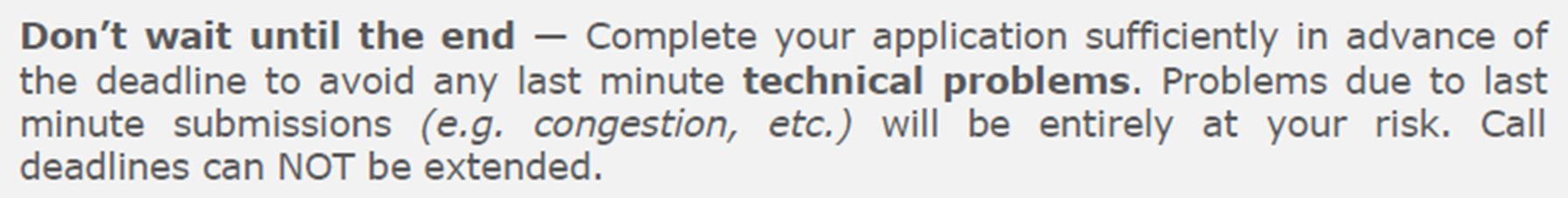 PM’s – create a user account
https://webgate.ec.europa.eu/cas/eim/external/register.cgi
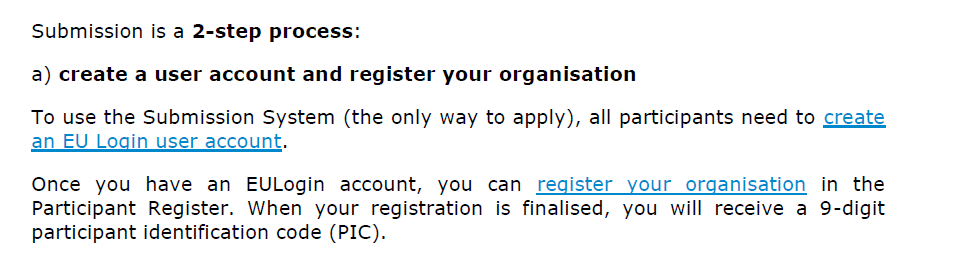 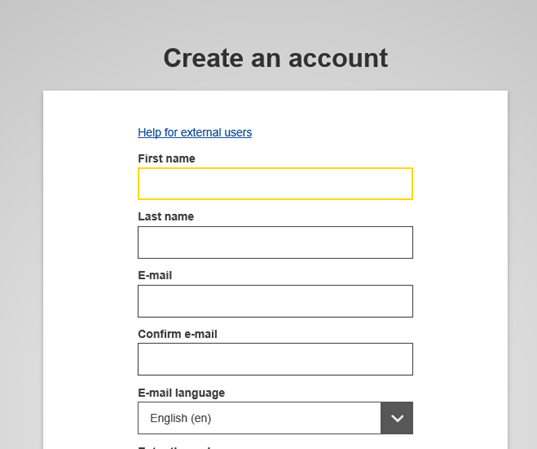 Kaikki partnerit – rekisteröinti/ PIC-numero
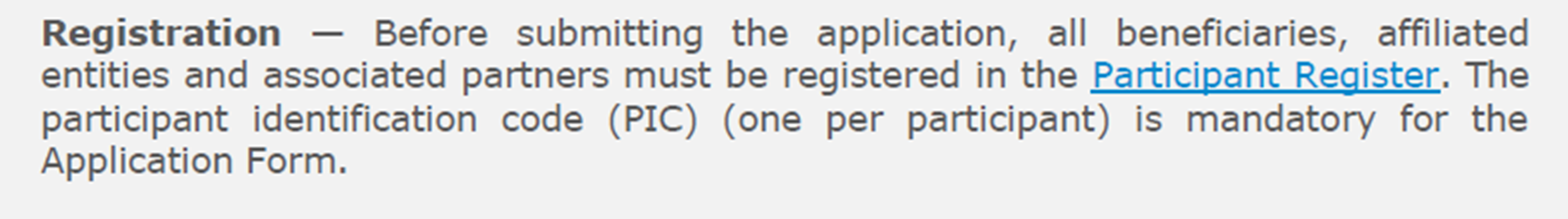 https://ec.europa.eu/info/funding-tenders/opportunities/portal/screen/how-to-participate/participant-register
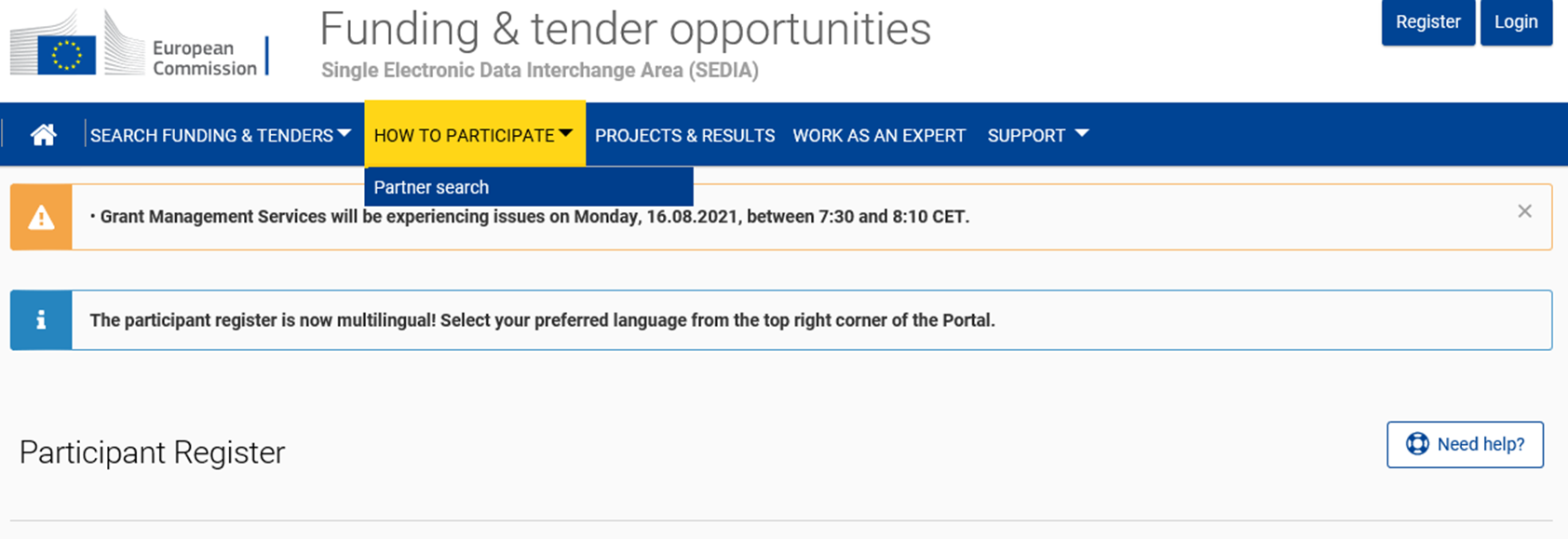 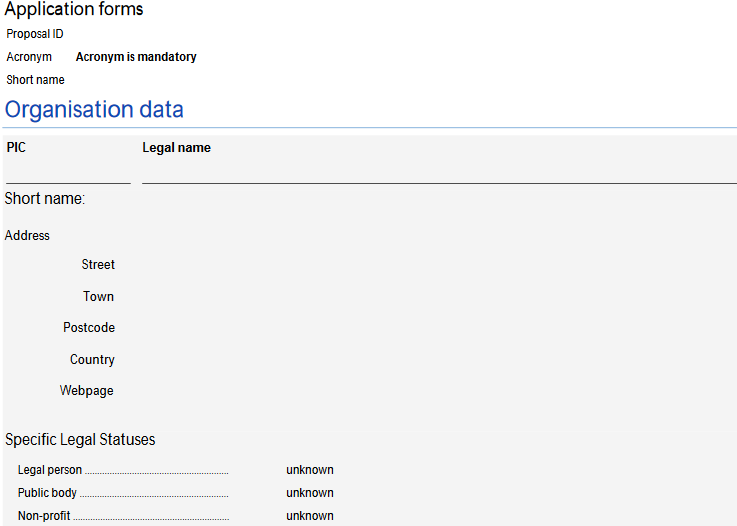 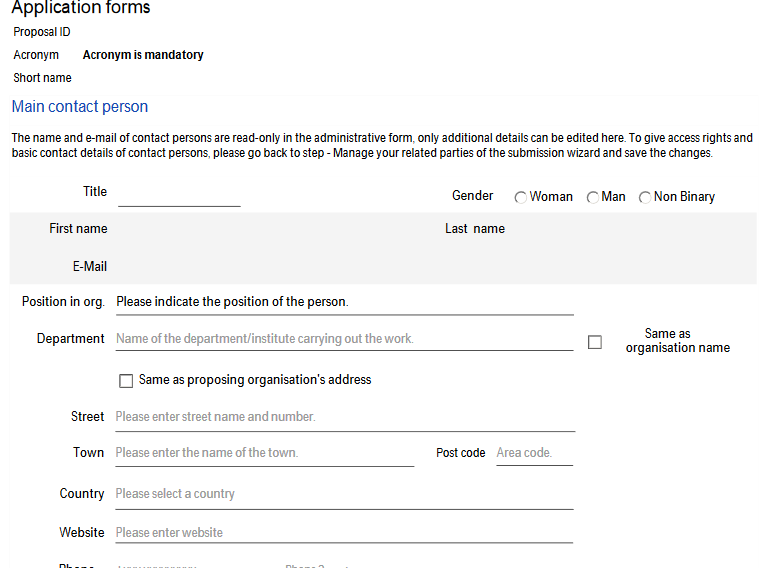 Budjetti – Part A – tehdään portaalissa
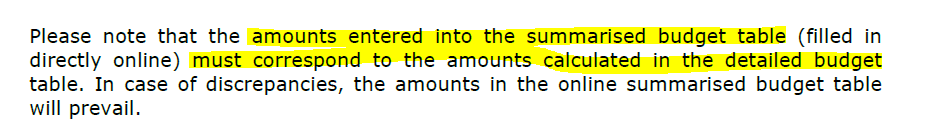 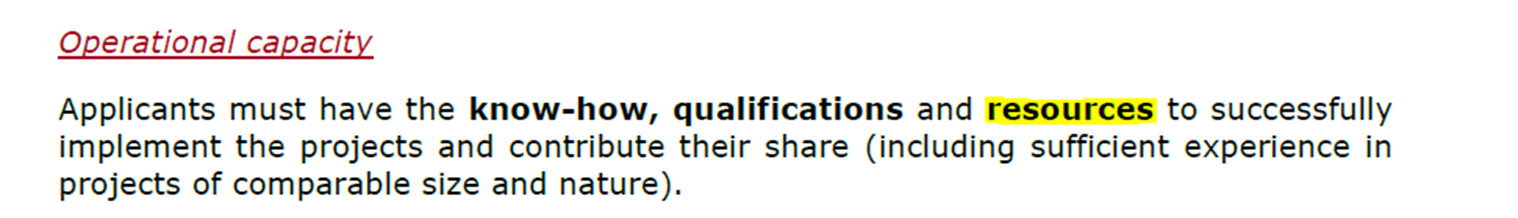 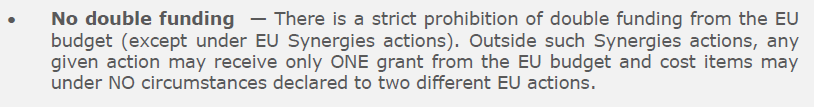 Budjettirakenne – full proposal 2020
Personnel (daily rates/ number of days = cost per person)
Travel and subsistence (trips inside the country; in Europe; outside Europe)
External assistance ( max 30% of the budget)
Durable goods (infrastructure, equipment – depreciation; prototype – 100% of the cost)
Consumables
Other costs (conference fees, guest speaker’s costs, translations)
Overheads – 7% 
2% rule - removed
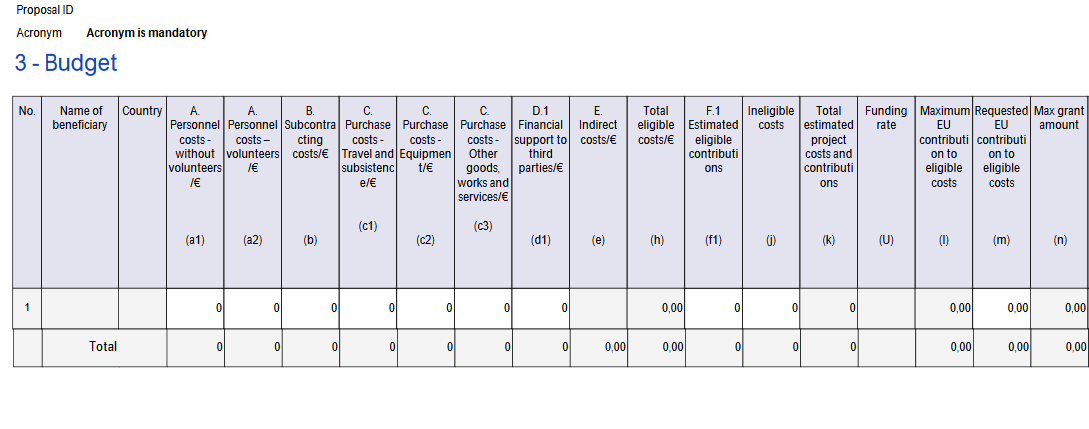 Contribution breakdown
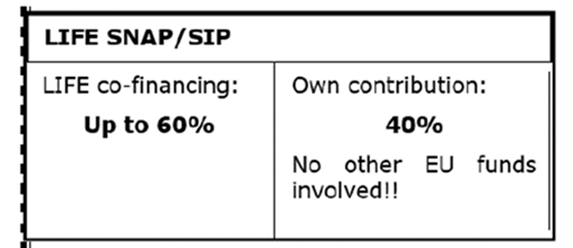 Miten jatketaan?
Kysymyksiä talousasioista Katalle – 
kata.kreft-burman@syke.fi

Koulutus – viikko 36 ( 2 sessiota) – kutsu tulossa ensi viikolla